1
Determination of the Correlation Function between the Stations vs. time Lag(Jang Bogo Vs. McMurdo)
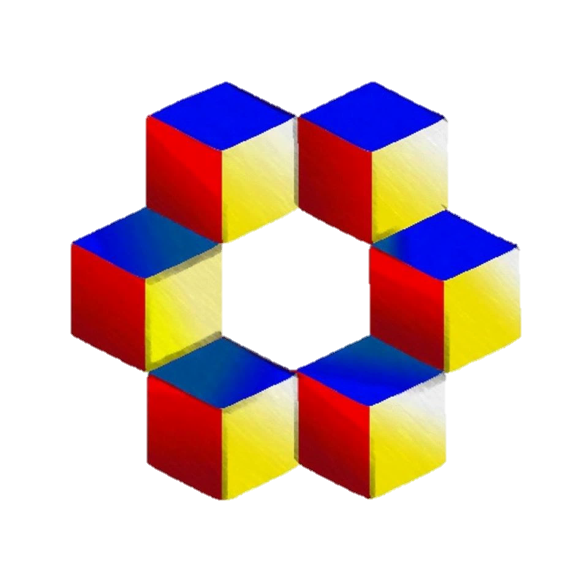 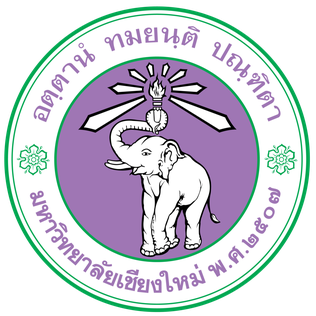 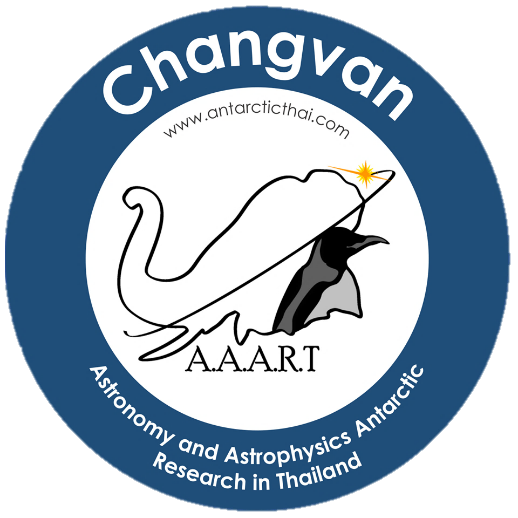 Presented by
Kittinan Jomprasert (Undergraduate)
Department of Physics , Faculty of Science , Chiang Mai University , Chiang Mai , Thailand
2
OUTLINE
INTRODUCTION
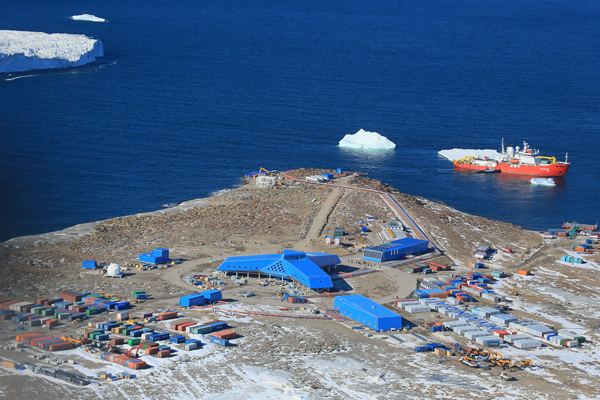 METHODOLOGY
RESULTS
CONCLUSION
From : Wikipedia(2017)
3
McMurdo & Jang Bogo NEUTRON MONITER STATIONS
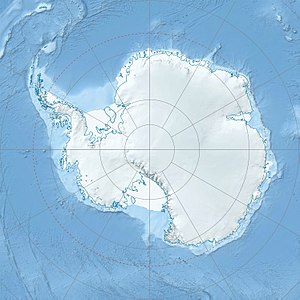 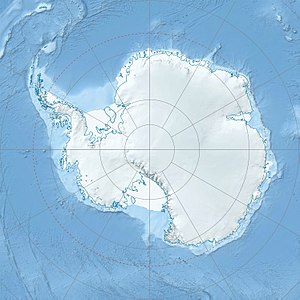 McMurdo
Jang Bogo
4
McMurdo & Jang Bogo NEUTRON MONITER STATIONS
McMurdo NM station (from http://www.nmdb.eu)
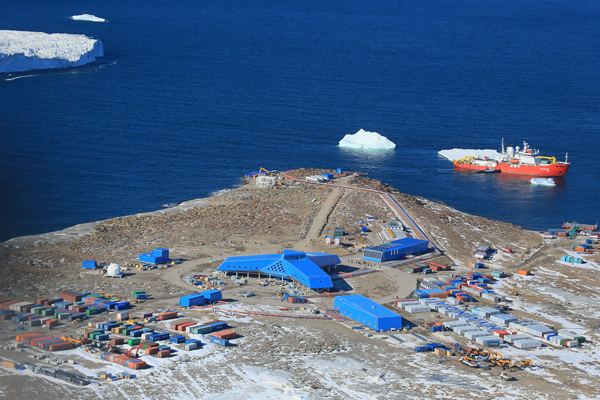 From : Wikipedia(2017)
5
McMurdo & Jang Bogo NEUTRON MONITER STATIONS
Jang Bogo NM station (from http://www.nmdb.eu)
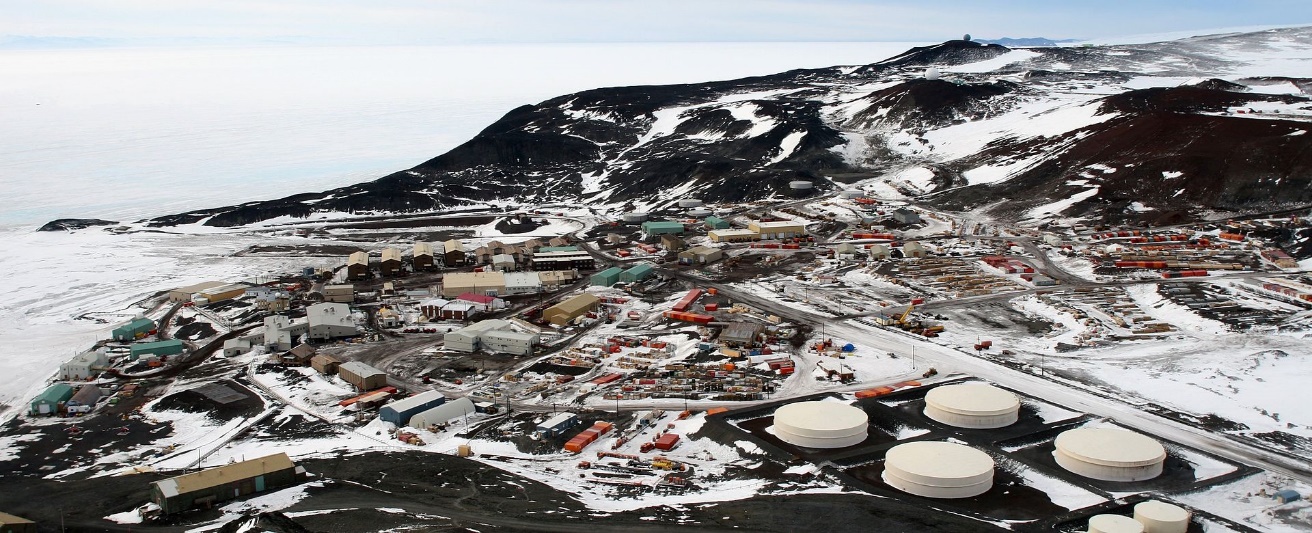 From : Wikipedia(2006)
6
Raw Data 10-s
[Speaker Notes: ข้อมูลดิบราย 10 วินาทีของ JangBogo และ McMurdo]
1Minute Data
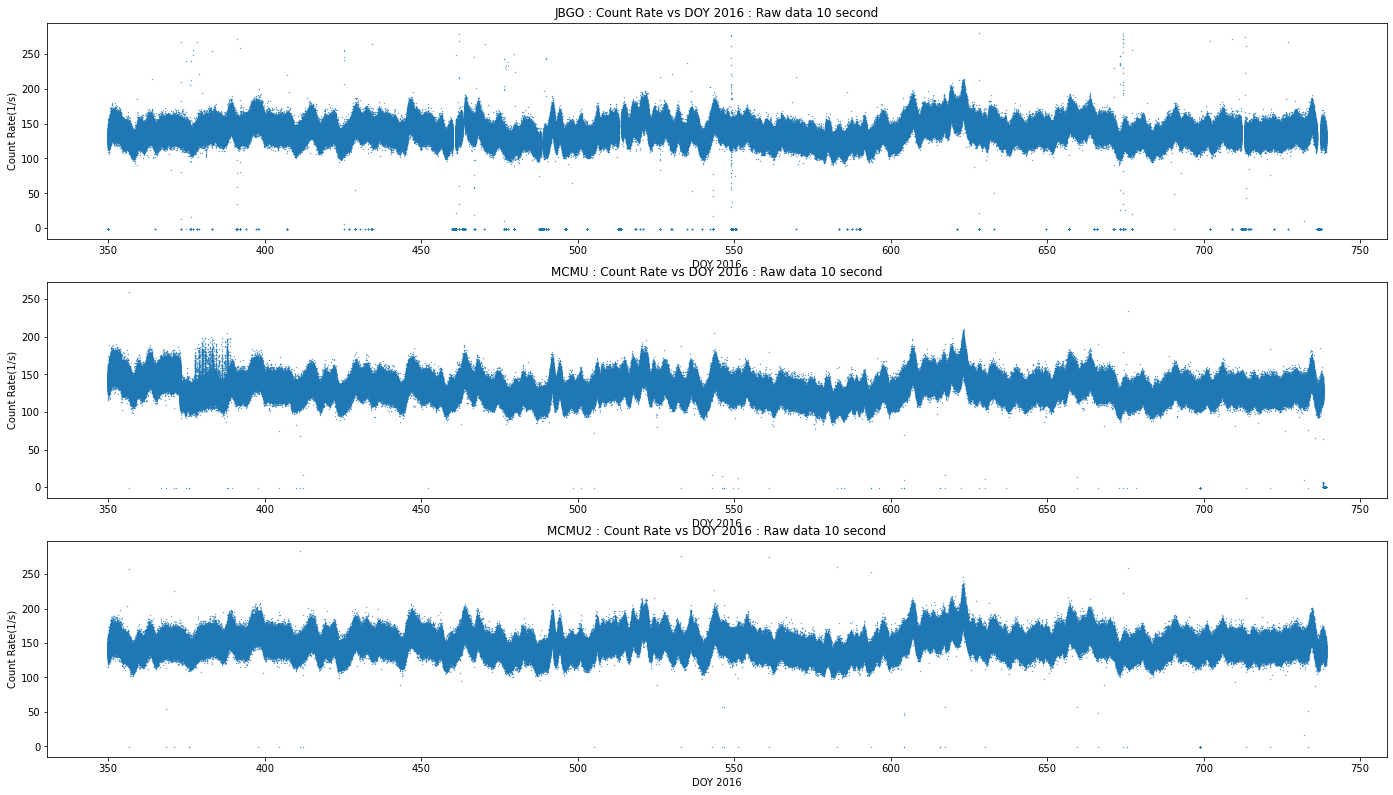 7
JBGO : Count Rate vs DOY2016
MCMU : Count Rate vs DOY2016
[Speaker Notes: ข้อมูลดิบราย 10 วินาทีของ JangBogo , McMurdo , McMurdo2]
8
Raw Data Histogramat 4 sigma
[Speaker Notes: นำข้อมูลดิบมาหาค่า Histogram ของทั้ง JangBogo McMurdo และทำการ Clean ข้อมูลโดยกำหนดว่าข้อมูลใดที่อยู่นอกเหนือของเขต 4 Sigma จะเปลี่ยนค่าเป็น -1]
9
Histogram JBGO
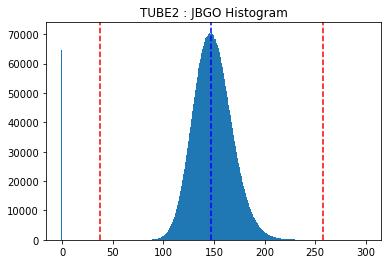 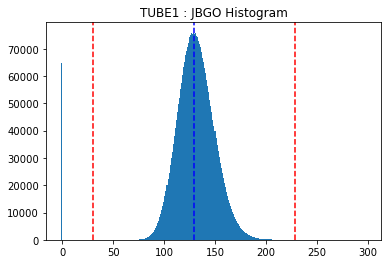 Bins =  300
Bins = 298
10
Histogram JBGO
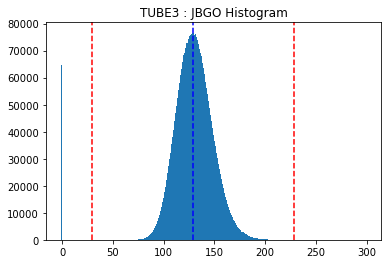 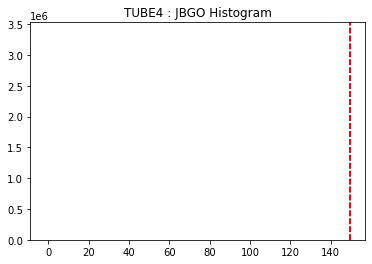 Bins =  300
Bins = 299
11
Histogram JBGO
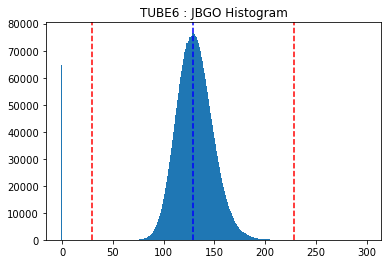 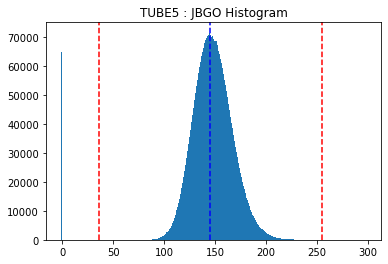 Bins =  299
Bins = 298
12
Histogram MCMU
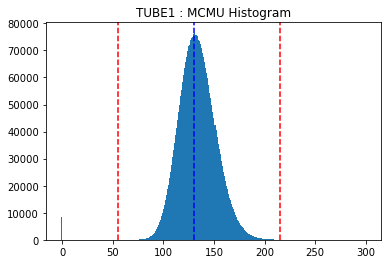 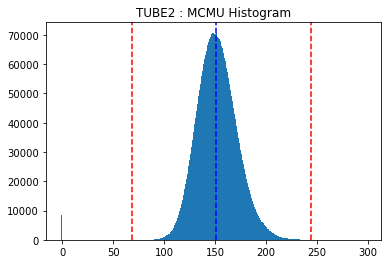 Bins =  298
Bins = 300
13
Histogram MCMU
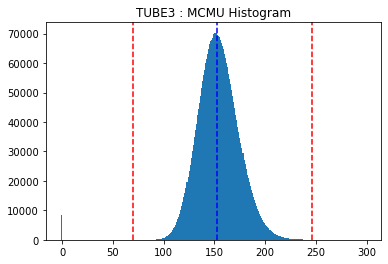 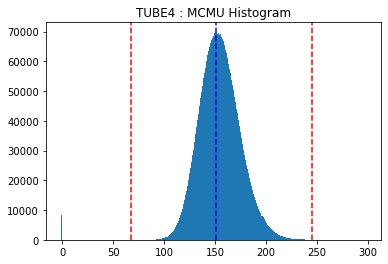 Bins =  298
Bins = 299
14
Histogram MCMU
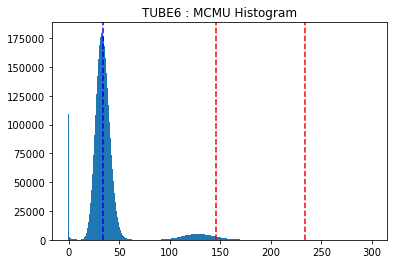 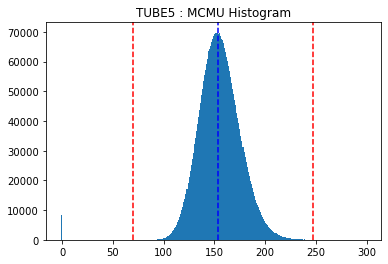 Bins =  300
Bins = 299
15
Histogram MCMU
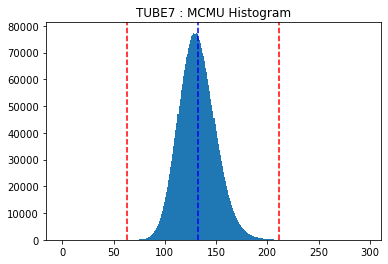 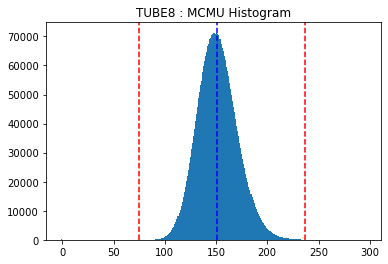 Bins =  296
Bins = 296
16
Histogram MCMU
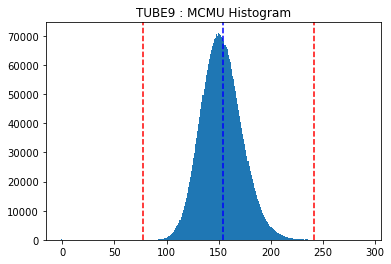 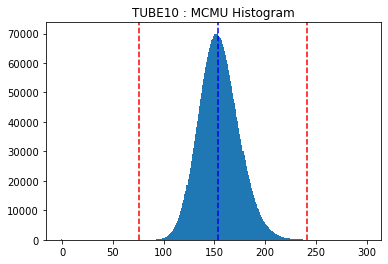 Bins =  299
Bins = 291
17
Histogram MCMU
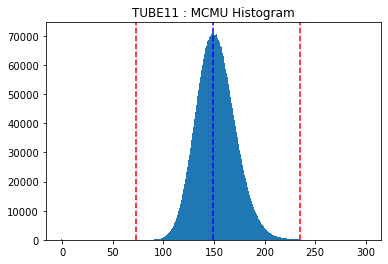 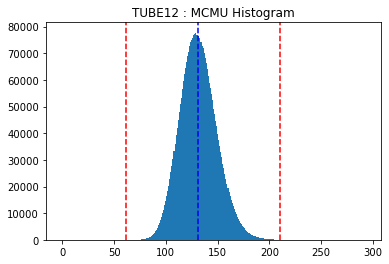 Bins =  293
Bins = 300
18
Cleaned 1-min
[Speaker Notes: ข้อมูลที่ทำการ Clean แล้ว ราย 1 นาที พร้อมทั้ง Moving Average ของข้อมูล]
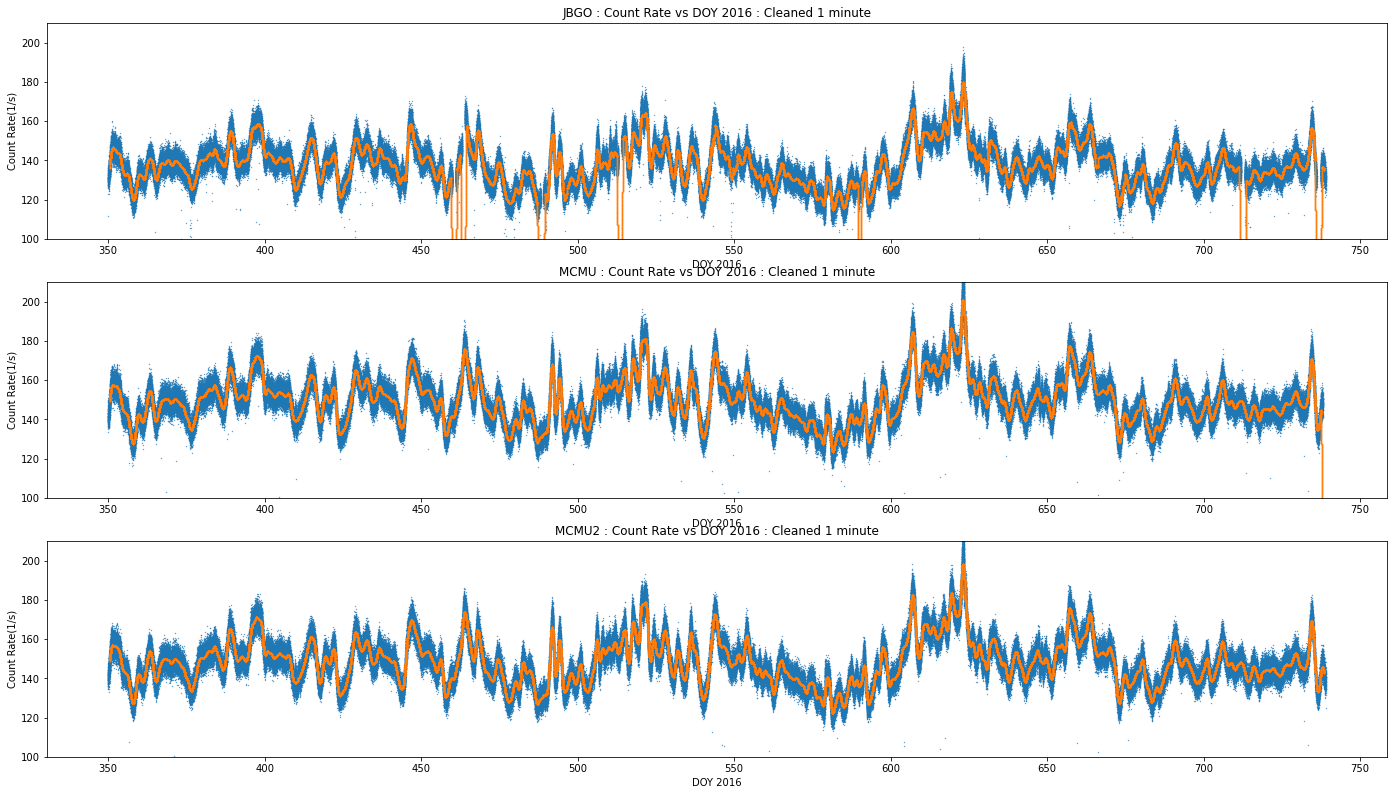 19
JBGO : Count Rate vs DOY2016
MCMU : Count Rate vs DOY2016
[Speaker Notes: แบ่งข้อมูลออกเป็น 3 อย่าง คือ JangBogo[Tube1-6 except Tube4] , McMurdo[Tube1-5] , McMurdo2 [Tube7-11] โดยเป็น 5 หลอดในทุกข้อมูล
ข้อมูลที่ทำการ Clean แล้ว แปลงจากราย 10 วินาทีเป็นราย 1 นาที พร้อมทั้งหา Moving Average ของข้อมูล
JBGO จะเห็นว่ามี Moving Average ที่ตกต่ำไปในช่วงนึง ซึ่งเป็นจุดที่ข้อมูลเสียเป็นค่า -1 ซึ่งเป็นช่วงที่ไม่มีข้อมูลปรากฎ
MCMU & MCMU2 จะมีลักษณะกราฟดังกล่าว]
20
Pressure vs DOY2016JBGO & MCMU
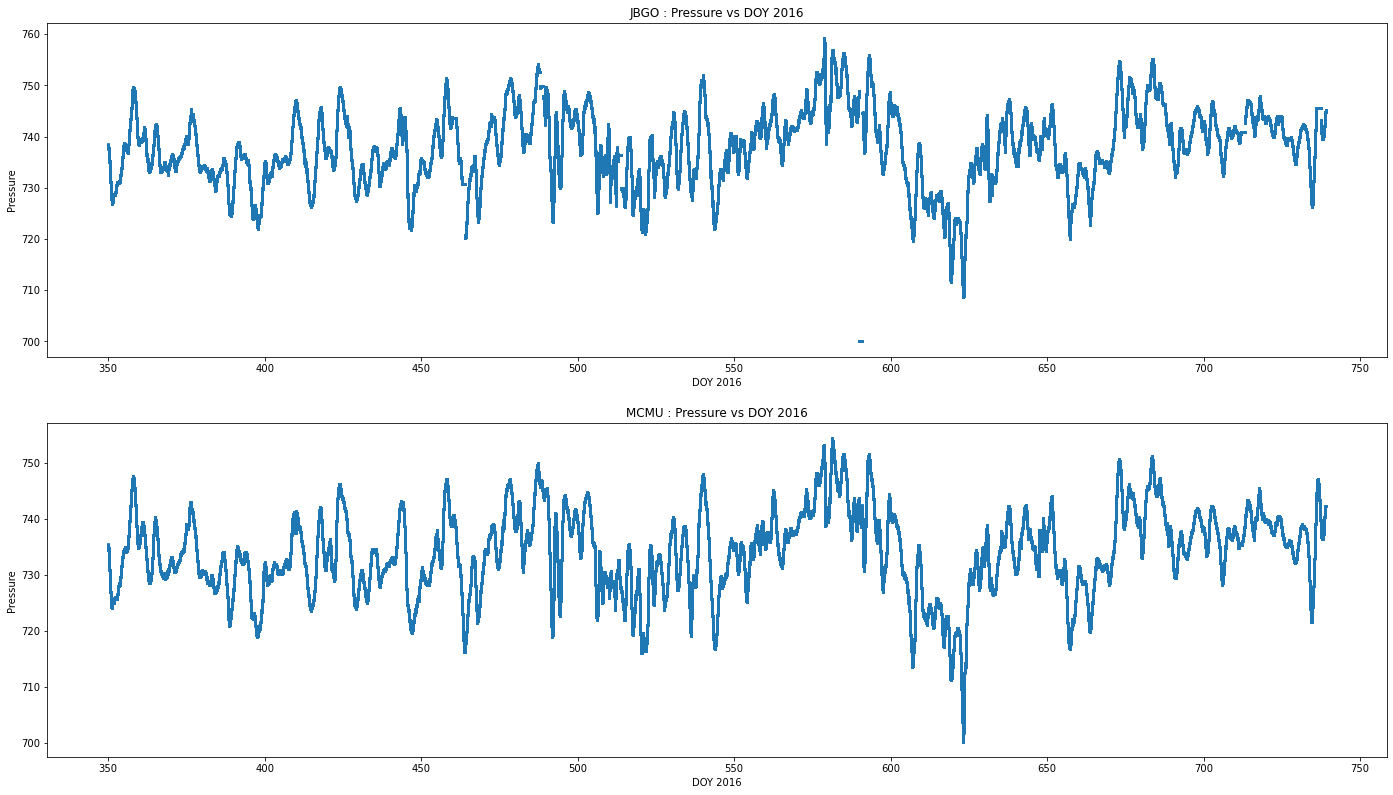 21
JBGO : Count Rate vs DOY2016
MCMU : Count Rate vs DOY2016
[Speaker Notes: ข้อมูลความดันของ JangBogo และ McMurdo 
JangBogo จะมีช่วงวันที่ 589 – 590 ที่ข้อมูลความดันผิดปกติไป
McMurdo จะมีช่วงวันที่ 628 ที่จะมีความดันลงต่ำจนมาถึง 700 mmHg]
22
PRESSURE CORRECTION
23
Pressure Coefficient1 Minutes Data
[Speaker Notes: ค่า pressure coefficient ของ JangBogo , McMurdo , McMurdo2]
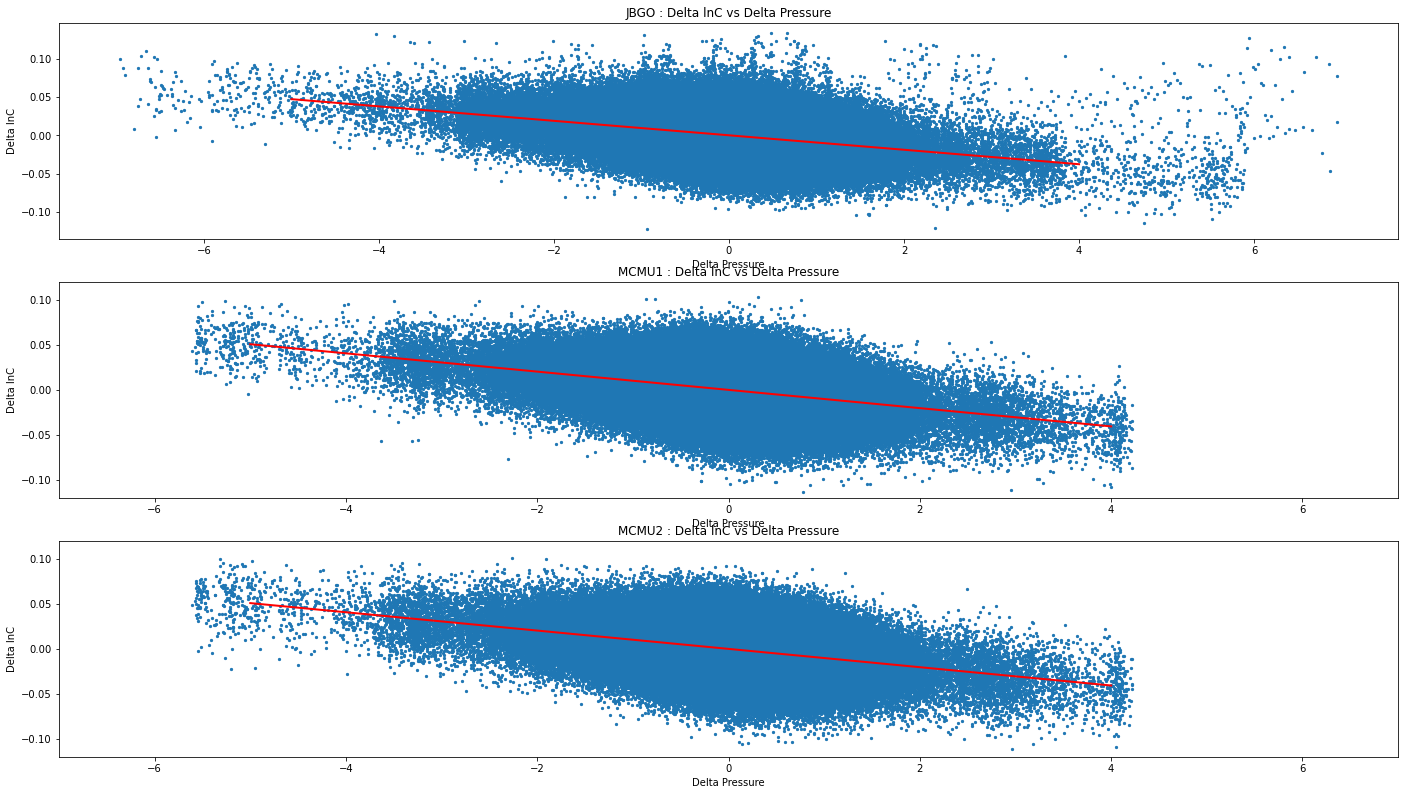 24
Slope = -0.009437179006398387
Slope = -0.010906395794677374
Slope =  -0.010153625573763375
Slope =  -0.009971976835460136
Slope = -0.010181003344754087
Slope = -0.009959140478020606
[Speaker Notes: กราฟบนแสดง ข้อมูลค่า Pressure Coefficient ของ JangBogoกราฟกลางแสดง ข้อมูลค่า Pressure Coefficient ของ McMurdo
กราฟล่างแสดง ข้อมูลค่า Pressure Coefficient ของ McMurdo2]
25
Update Data (Adjusted Pressure)1 Minutes Data
[Speaker Notes: ทำการ Correct Pressure ข้อมูลจากสูตรที่ผ่านมา]
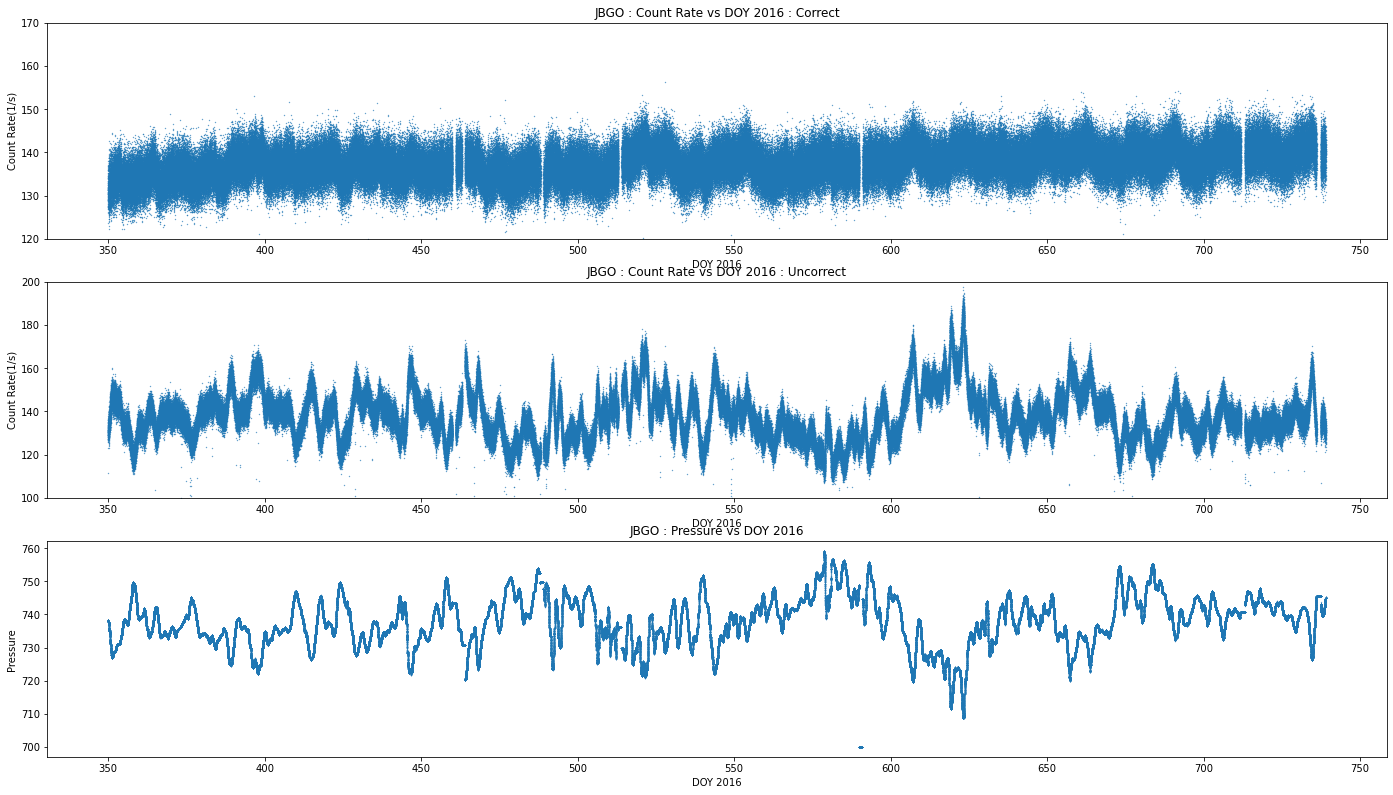 26
[Speaker Notes: กราฟบนแสดง ข้อมูลที่ผ่านการ correct pressure แล้ว vs DOY2016
กราฟกลางแสดง ข้อมูลรายนาทีที่ผ่านการ clean แล้วแต่ยังไม่ได้ correct pressure vs DOY2016
กราฟล่างแสดง ข้อมูลของความดัน vs DOY2016]
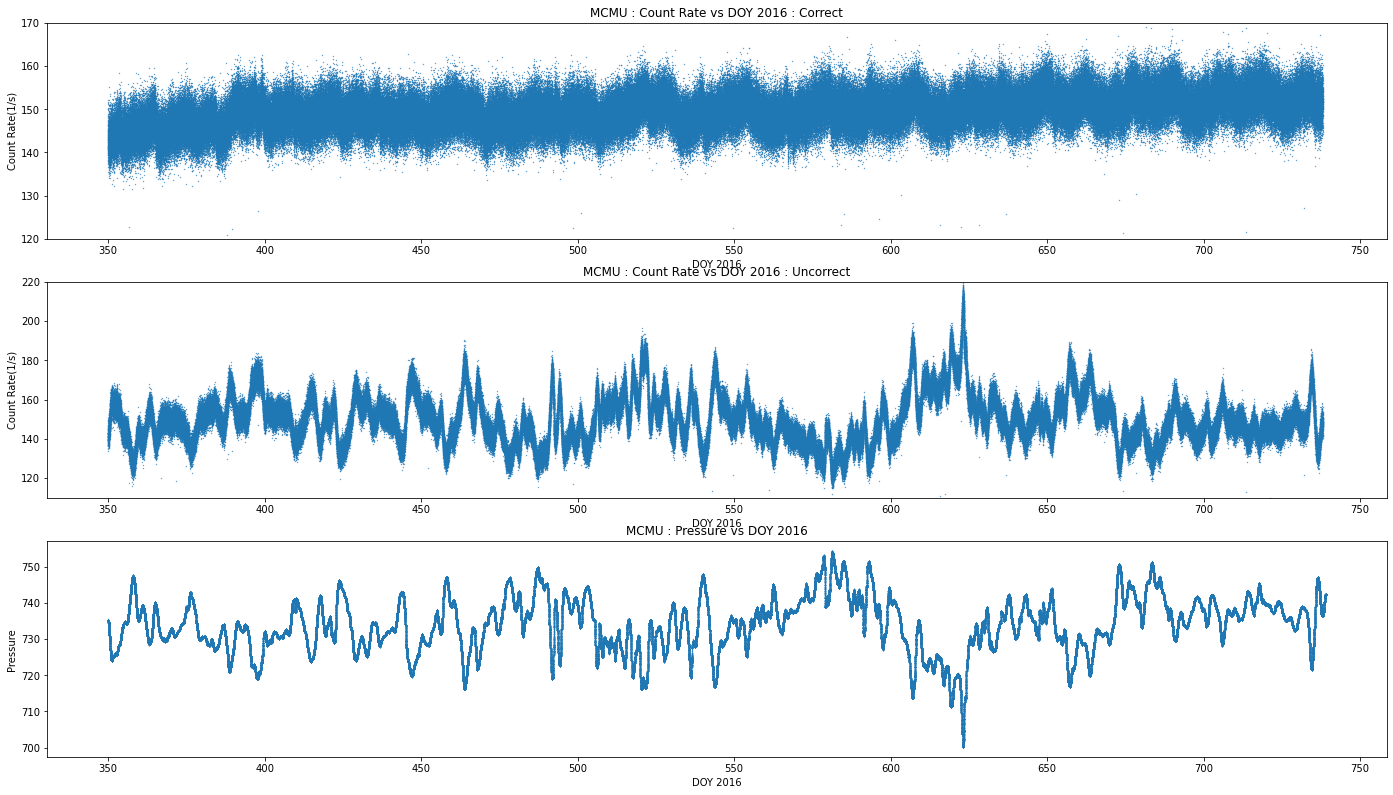 27
[Speaker Notes: กราฟบนแสดง ข้อมูลที่ผ่านการ correct pressure แล้ว vs DOY2016
กราฟกลางแสดง ข้อมูลรายนาทีที่ผ่านการ clean แล้วแต่ยังไม่ได้ correct pressure vs DOY2016
กราฟล่างแสดง ข้อมูลของความดัน vs DOY2016]
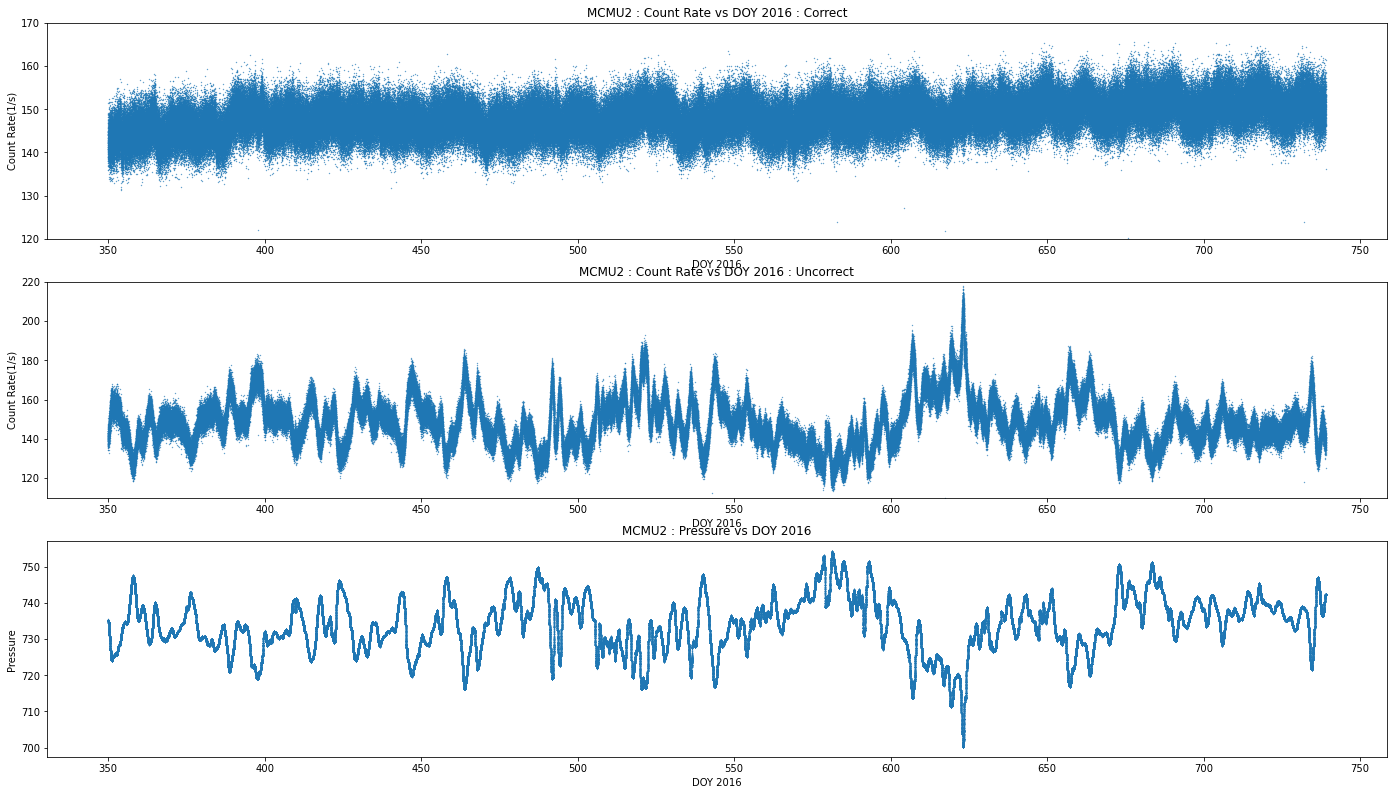 28
[Speaker Notes: กราฟบนแสดง ข้อมูลที่ผ่านการ correct pressure แล้ว vs DOY2016
กราฟกลางแสดง ข้อมูลรายนาทีที่ผ่านการ clean แล้วแต่ยังไม่ได้ correct pressure vs DOY2016
กราฟล่างแสดง ข้อมูลของความดัน vs DOY2016]
29
Relation Variable
RelVar
RelVarSigC
RelVarSig
30
RelVar
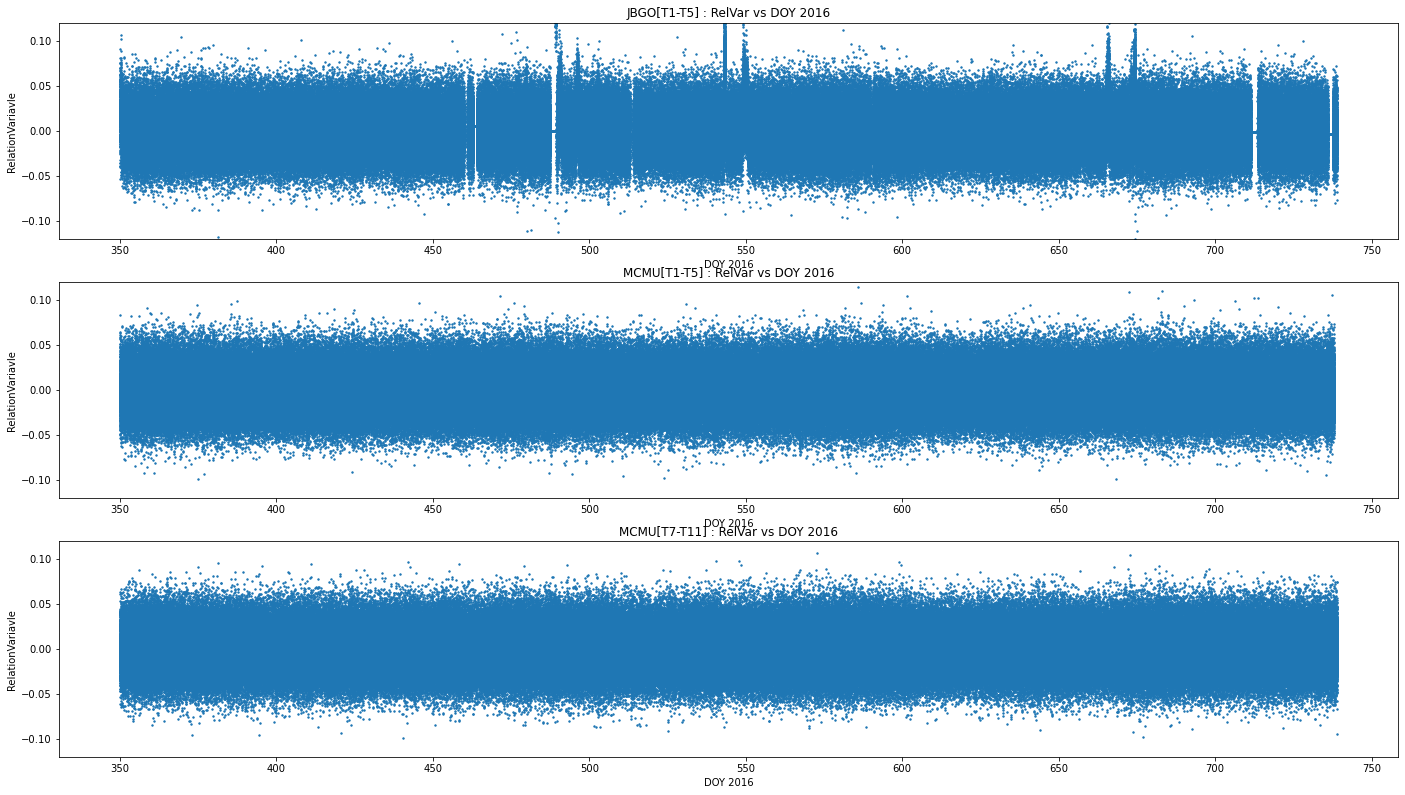 31
[Speaker Notes: กราฟบนแสดง ข้อมูลค่า RelVar ของ JangBogoกราฟกลางแสดง ข้อมูลค่า RelVar ของ McMurdo
กราฟล่างแสดง ข้อมูลค่า RelVar ของ McMurdo2]
32
RelVarSig
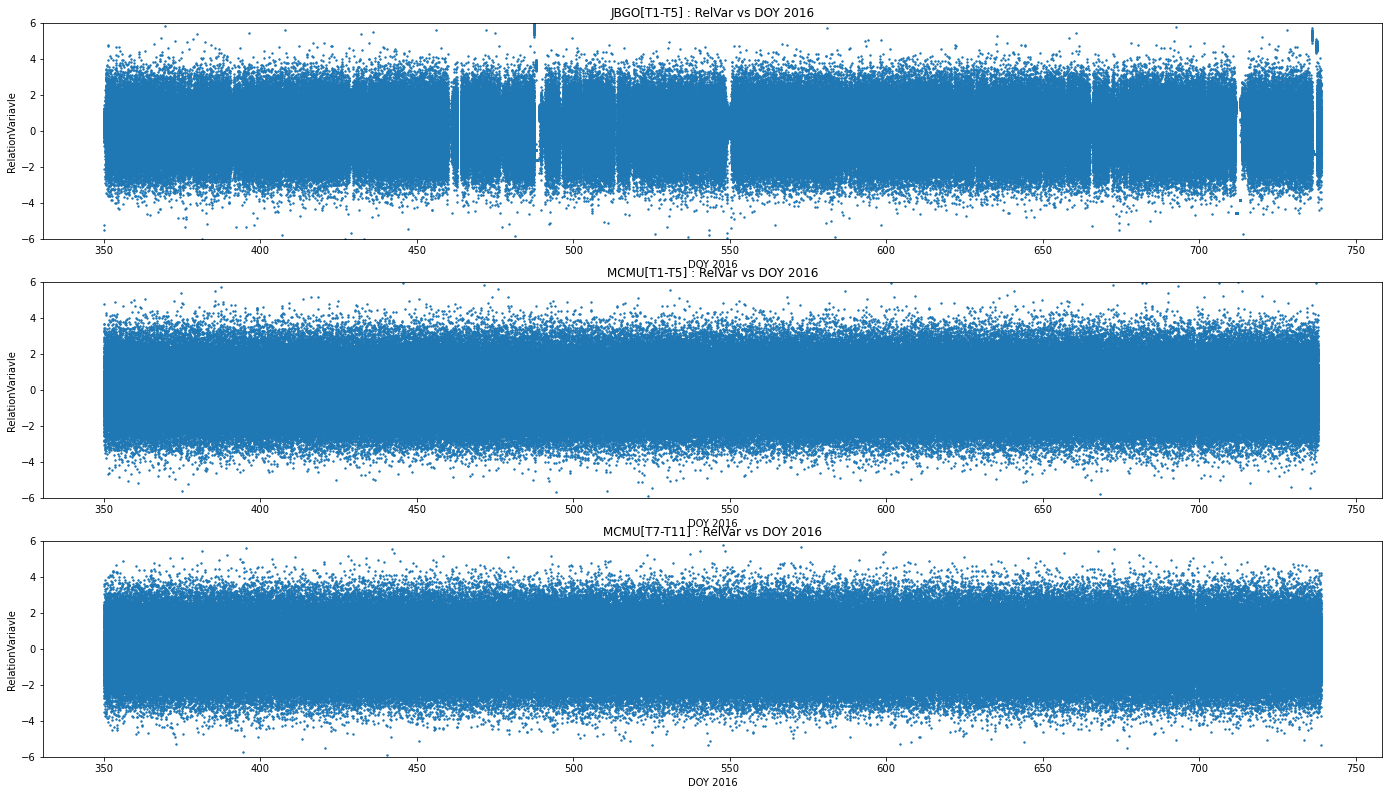 33
[Speaker Notes: กราฟบนแสดง ข้อมูลค่า RelVarSig ของ JangBogoกราฟกลางแสดง ข้อมูลค่า RelVarSig ของ McMurdo
กราฟล่างแสดง ข้อมูลค่า RelVarSig ของ McMurdo2]
34
RelVarSigC
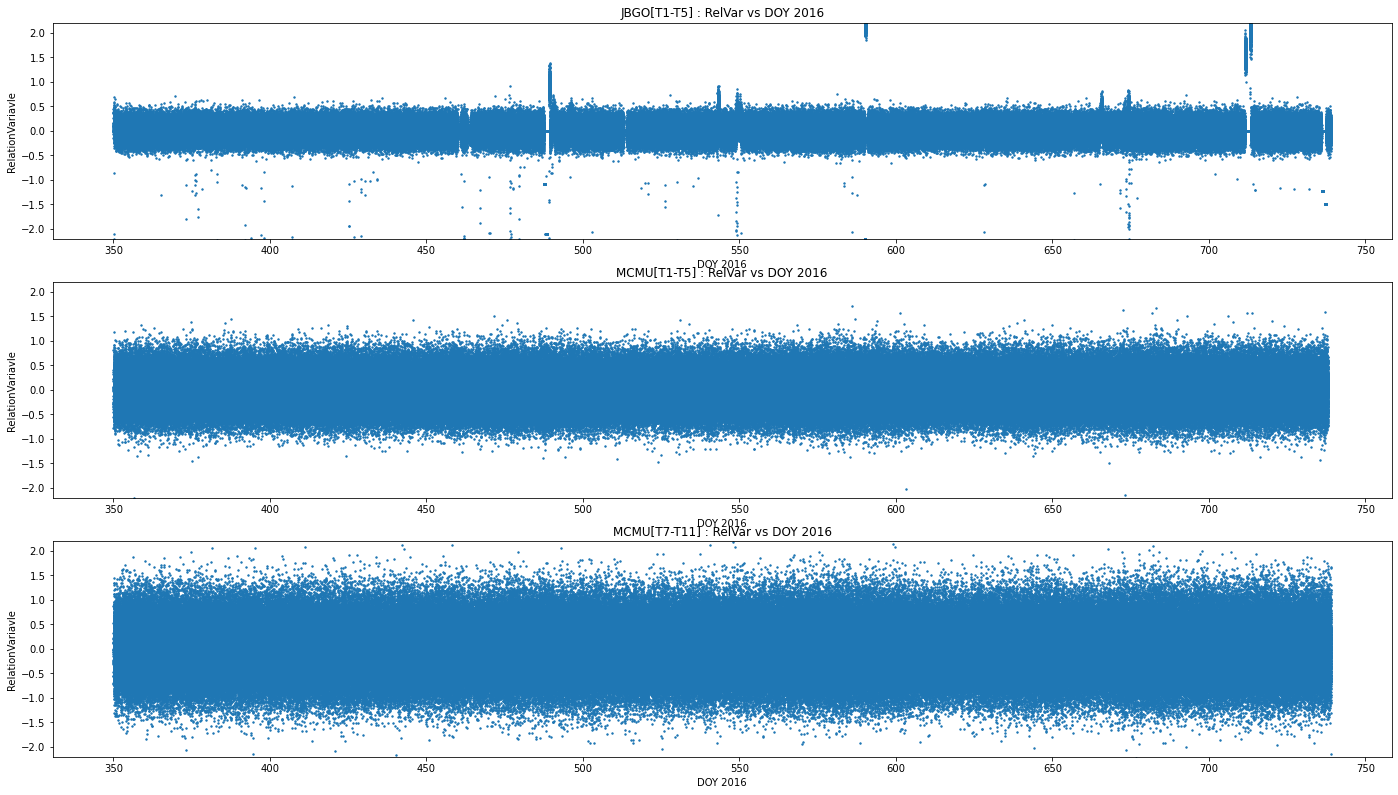 35
[Speaker Notes: กราฟบนแสดง ข้อมูลค่า RelVarSigC ของ JangBogoกราฟกลางแสดง ข้อมูลค่า RelVarSigC ของ McMurdo
กราฟล่างแสดง ข้อมูลค่า RelVarSigC ของ McMurdo2]